清新花卉答辩模板
Small Fresh Graduate Defense powerpoint template
Add anything what you want and what you like.
Add your title here.
指导老师：猪七爷      答辩人：猪七爷
01
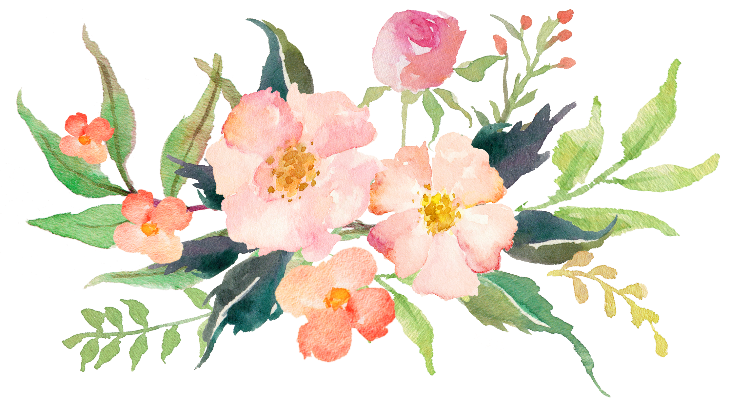 点击此处添加标题
点击此处添加标题
点击此处添加标题
点击此处添加标题
The young pioneers, only for you.
The young pioneers, only for you.
The young pioneers, only for you.
The young pioneers, only for you.
02
目录CONTENT
03
04
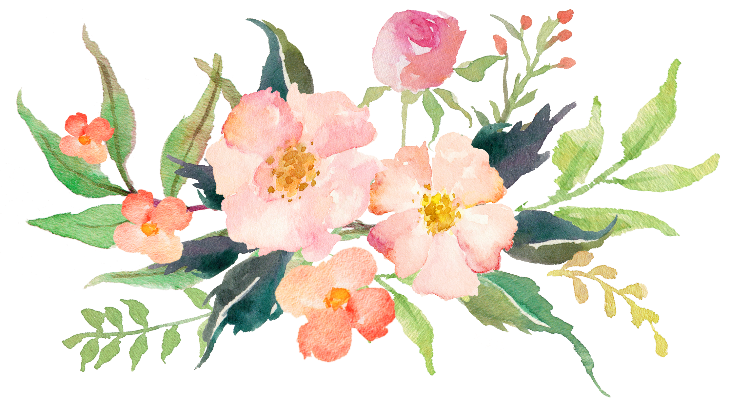 Part
01
点击此处添加标题
You can add your title here
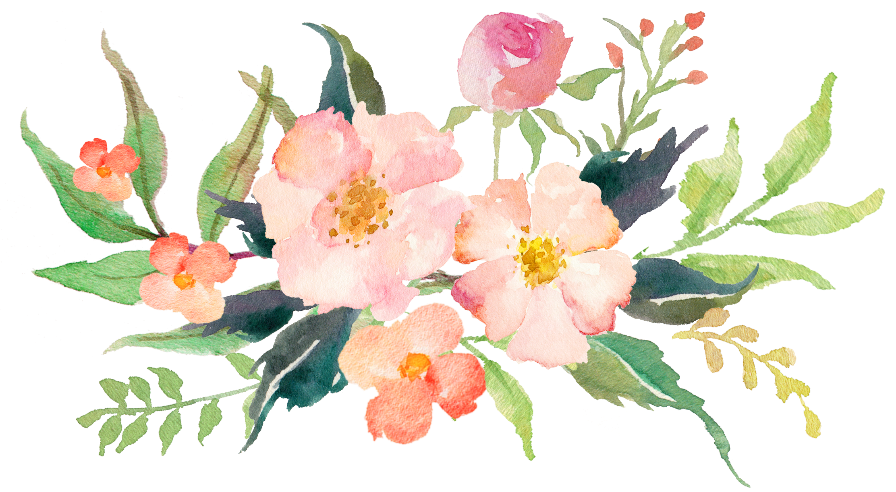 点击此处添加标题
You can add your title here
猪七爷
猪七爷
明白为何出发，就是最好的开始。猪七爷， 最用心的演示，只为你而做。
明白为何出发，就是最好的开始。猪七爷， 最用心的演示，只为你而做。
猪七爷
猪七爷
明白为何出发，就是最好的开始。猪七爷， 最用心的演示，只为你而做。
明白为何出发，就是最好的开始。猪七爷， 最用心的演示，只为你而做。
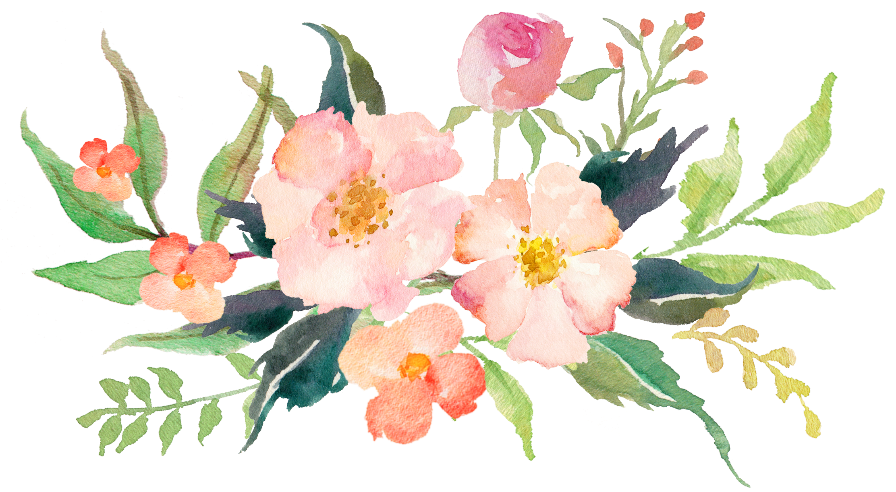 点击此处添加标题
You can add your title here
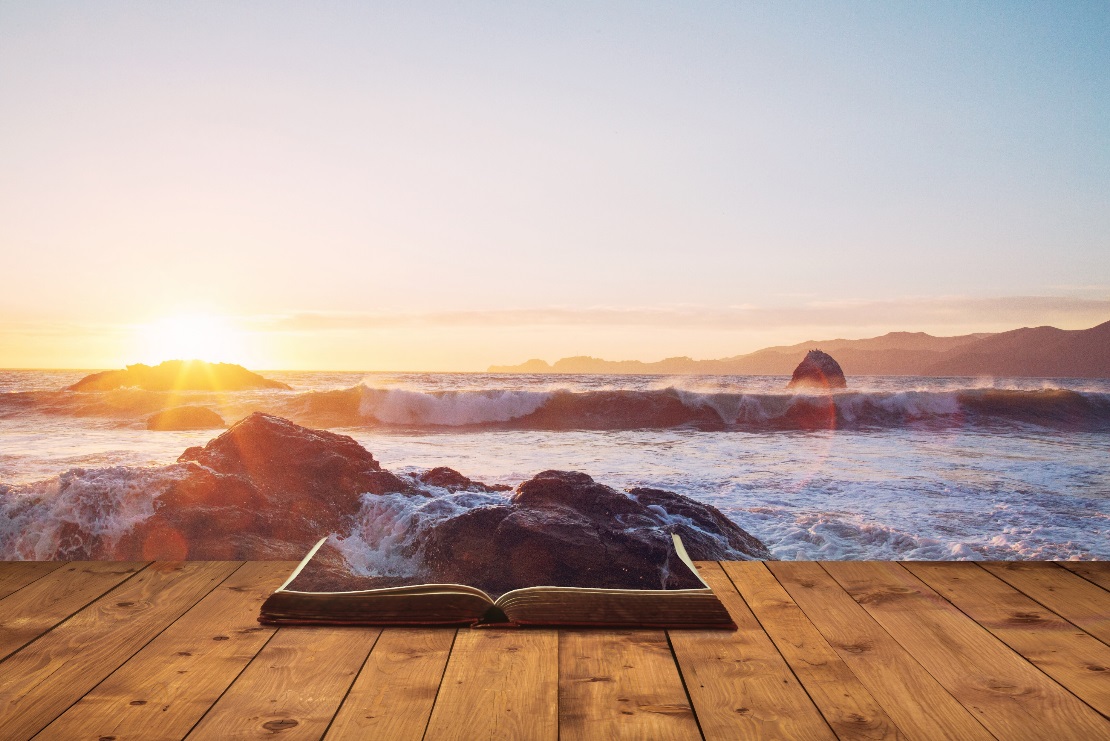 单击添加标题
单击添加标题
明白为何出发，就是最好的开始。猪七爷， 最用心的演示，只为你而做。
明白为何出发，就是最好的开始。猪七爷， 最用心的演示，只为你而做。
单击添加标题
单击添加标题
明白为何出发，就是最好的开始。猪七爷， 最用心的演示，只为你而做。
明白为何出发，就是最好的开始。猪七爷， 最用心的演示，只为你而做。
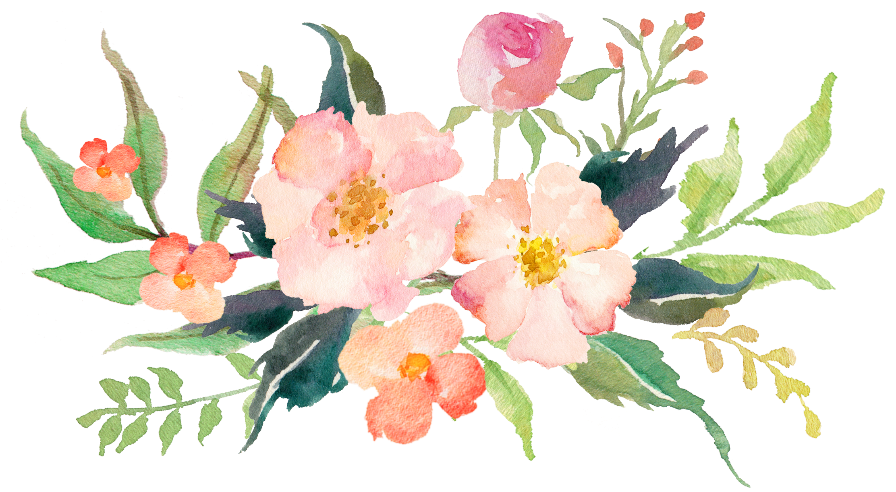 点击此处添加标题
You can add your title here
单击添加标题
单击添加标题
单击添加标题
明白为何出发，就是最好的开始。猪七爷， 最用心的演示，只为你而做。
明白为何出发，就是最好的开始。猪七爷， 最用心的演示，只为你而做。
明白为何出发，就是最好的开始。猪七爷， 最用心的演示，只为你而做。
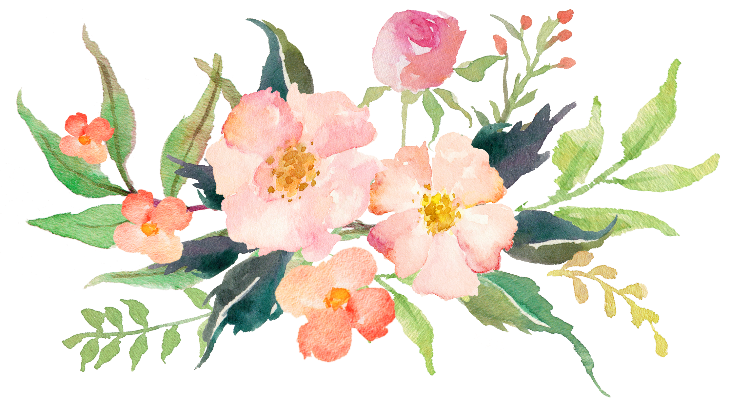 Part
02
点击此处添加标题
You can add your title here
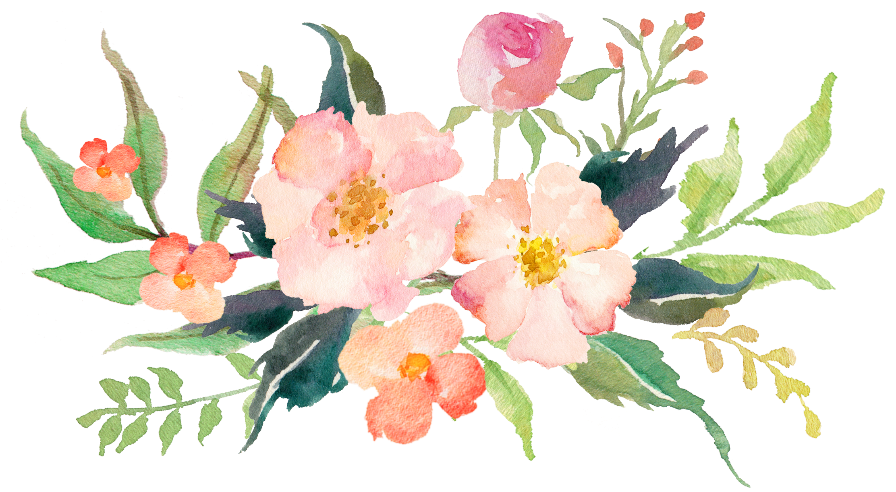 点击此处添加标题
You can add your title here
请输入标题
请输入标题
明白为何出发，就是最好的开始。猪七爷， 最用心的演示，只为你而做
明白为何出发，就是最好的开始。猪七爷， 最用心的演示，只为你而做
请输入标题
请输入标题
明白为何出发，就是最好的开始。猪七爷， 最用心的演示，只为你而做
明白为何出发，就是最好的开始。猪七爷， 最用心的演示，只为你而做
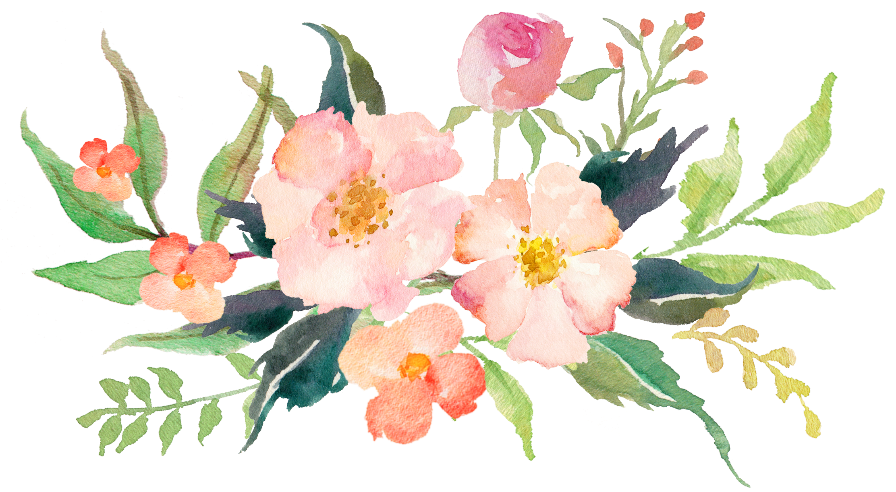 点击此处添加标题
You can add your title here
51%
暴雨让整座城市都跌倒
The young pioneers, the most diligent demonstration, only for you. The young pioneers, the most diligent demonstration, only for you.
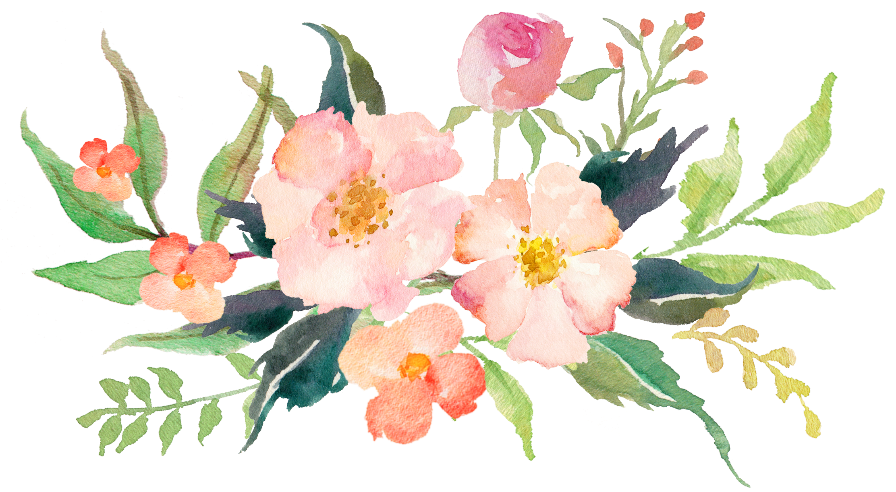 点击此处添加标题
You can add your title here
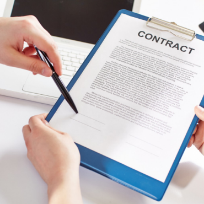 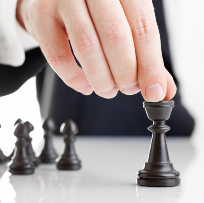 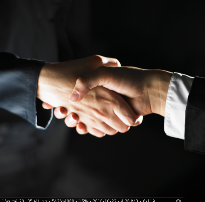 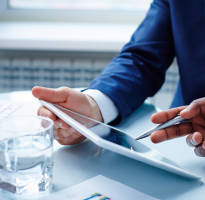 猪七爷
猪七爷
猪七爷
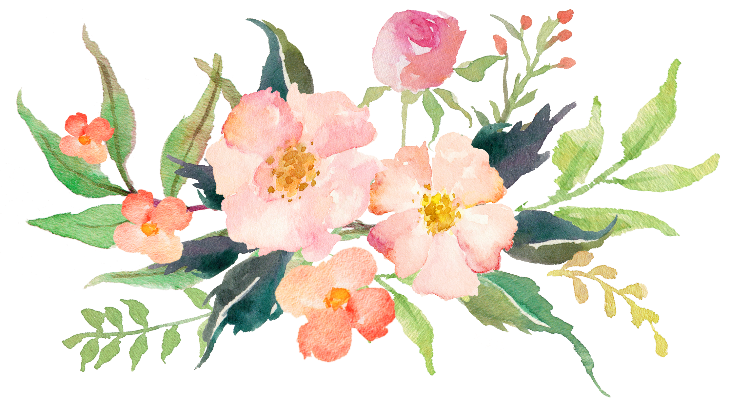 Part
03
点击此处添加标题
You can add your title here
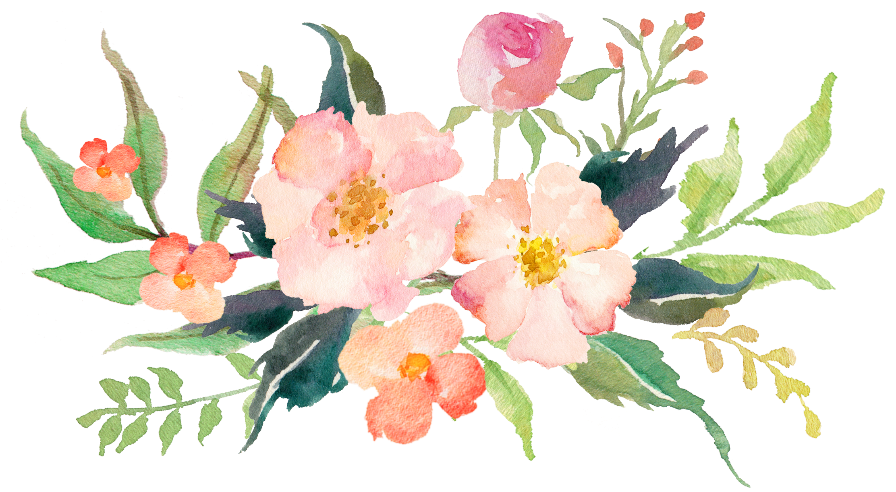 点击此处添加标题
You can add your title here
添加标题
明白为何出发，就是最好的开始。猪七爷， 最用心的演示，只为你而做
添加标题
明白为何出发，就是最好的开始。猪七爷， 最用心的演示，只为你而做
添加标题
明白为何出发，就是最好的开始。猪七爷， 最用心的演示，只为你而做
添加标题
明白为何出发，就是最好的开始。猪七爷， 最用心的演示，只为你而做
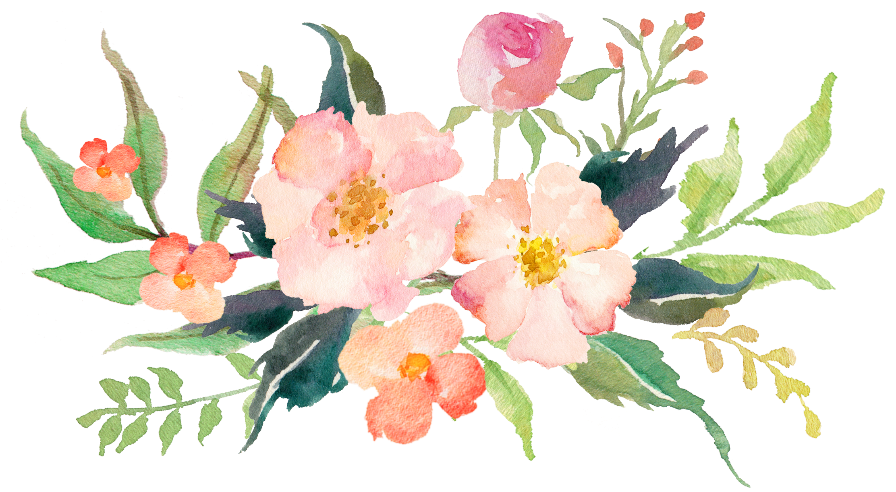 点击此处添加标题
You can add your title here
关键词
关键词
关键词
关键词
单击添加标题
单击添加标题
单击添加标题
单击添加标题
明白为何出发，就是最好的开始。猪七爷， 最用心的演示，只为你而做。
明白为何出发，就是最好的开始。猪七爷， 最用心的演示，只为你而做。
明白为何出发，就是最好的开始。猪七爷， 最用心的演示，只为你而做。
明白为何出发，就是最好的开始。猪七爷， 最用心的演示，只为你而做。
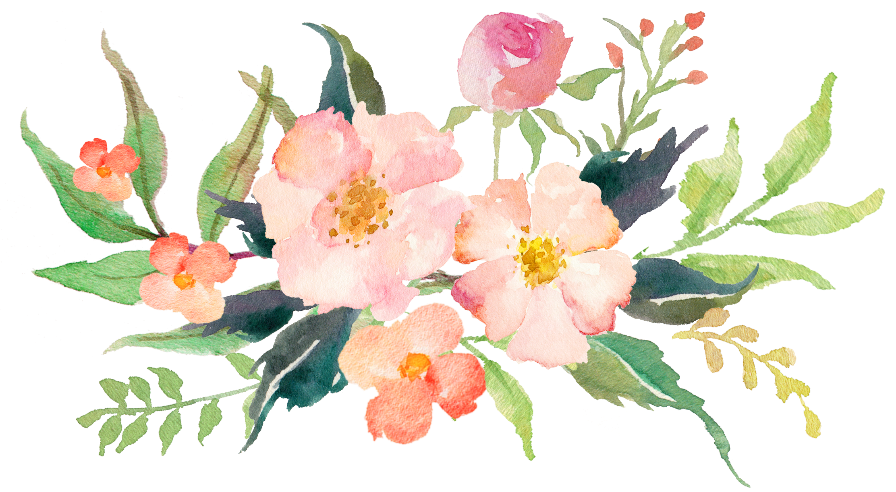 点击此处添加标题
You can add your title here
研究方法1
猪七爷， 最用心的演示，只为你而做。更多精彩PPT，请在猪七爷搜索“猪七爷”。
研究方法2
猪七爷， 最用心的演示，只为你而做。更多精彩PPT，请在猪七爷搜索“猪七爷”。
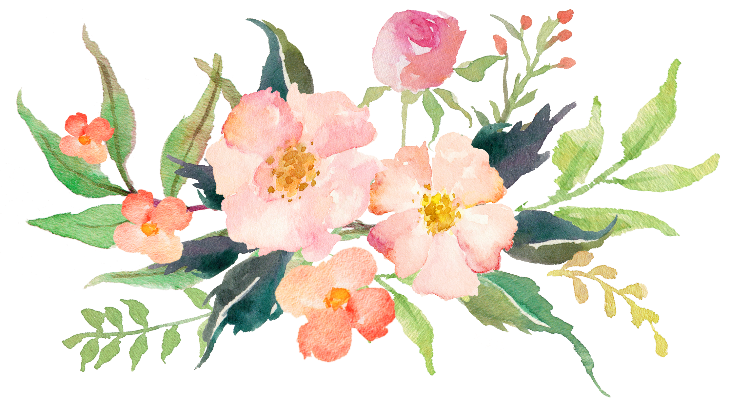 Part
04
点击此处添加标题
You can add your title here
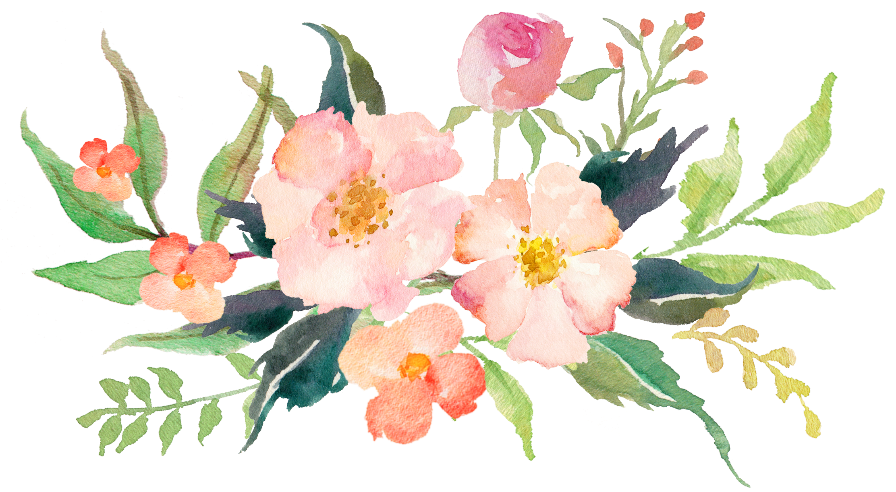 点击此处添加标题
You can add your title here
此部分内容作为文字排版占位显示（建议使用主题字体）如需更改请在（设置形状格式）菜单下（文本选项）中调整
猪七爷
猪七爷
猪七爷
明白为何出发，就是最好的开始。猪七爷， 最用心的演示，只为你而做。
明白为何出发，就是最好的开始。猪七爷， 最用心的演示，只为你而做。
明白为何出发，就是最好的开始。猪七爷， 最用心的演示，只为你而做。
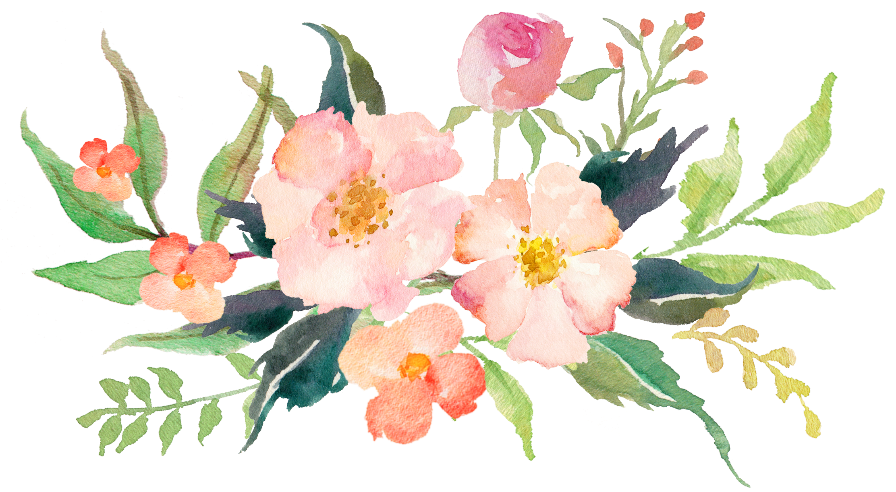 点击此处添加标题
You can add your title here
明白为何出发，就是最好的开始。猪七爷， 最用心的演示，只为你而做。
标题文本预设
标题文本预设
关键词
明白为何出发，就是最好的开始。猪七爷， 最用心的演示，只为你而做。
明白为何出发，就是最好的开始。猪七爷， 最用心的演示，只为你而做。
关键词
标题文本预设
明白为何出发，就是最好的开始。猪七爷， 最用心的演示，只为你而做。
关键词
关键词
标题文本预设
明白为何出发，就是最好的开始。猪七爷， 最用心的演示，只为你而做。
关键词
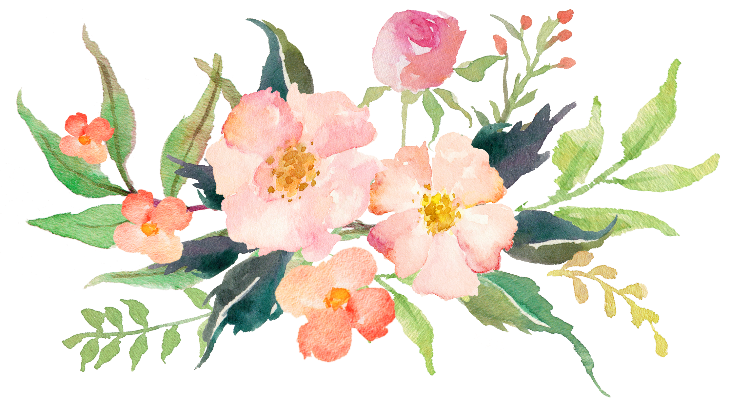 感谢您的观看
Thank you
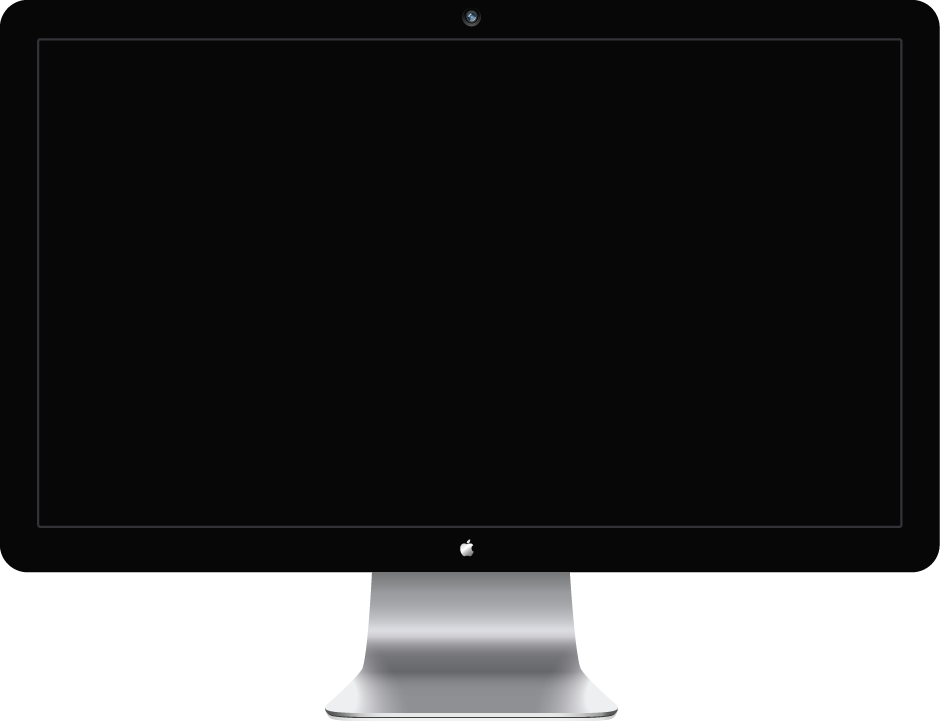 明白为何出发，就是最好的开始。猪七爷， 最用心的演示，只为你而做。更过精彩模板PPT模板，请在猪七爷搜索“猪七爷”。
猪七爷
复制链接：
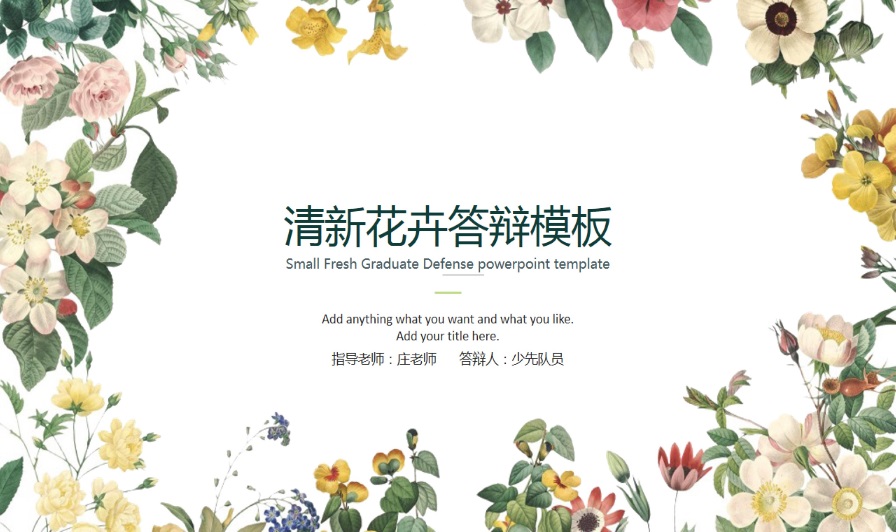 SIZE
设计尺寸：16:9
TYPEFACE	
中文：微软雅黑和微软雅黑 Light (正文)
英文：Arial
ADVANTAGE
易于编辑